«Москва-столица нашей Родины»
МБДОУ Сосновский д/сад «Аленушка» 
                           Воспитатель: Исаева О.В.
Путешествие по Москве.
Город чудный, город древний,
Ты вместил в свои концы
И посады, и деревни,
И палаты, и дворцы!
Опоясан лентой пашен,
Весь пестреешь ты в садах…
Сколько храмов, сколько башен
На семи твоих холмах!..
Древняя Москва
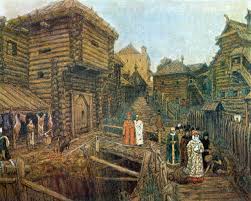 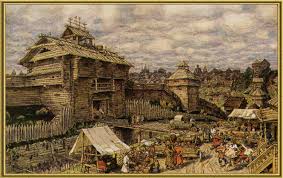 Москва белокаменная
Строительство Москвы
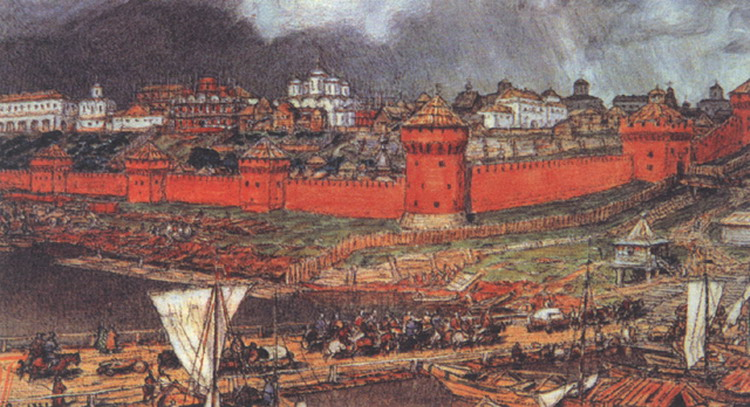 Спасская башня Кремля
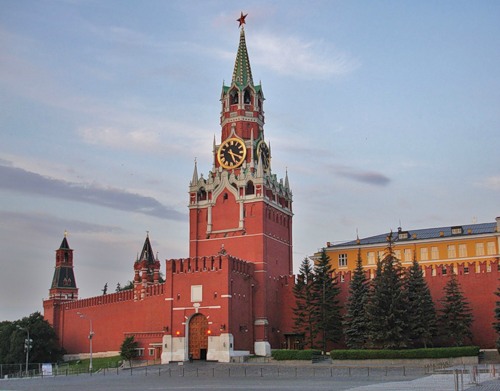 Куранты Московского Кремля
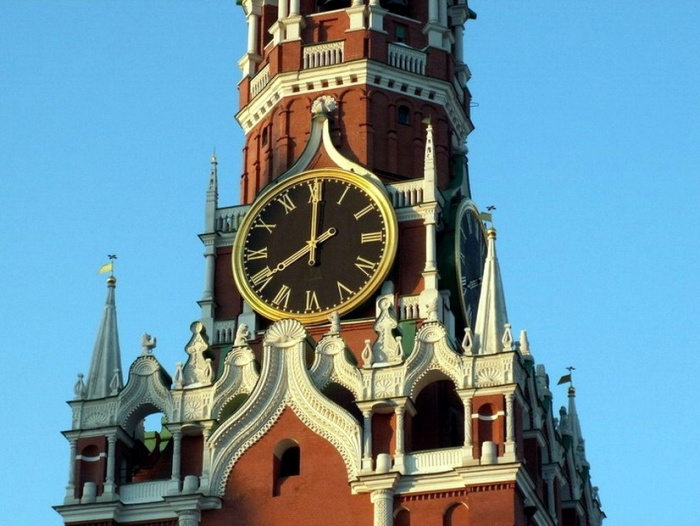 Красная площадь
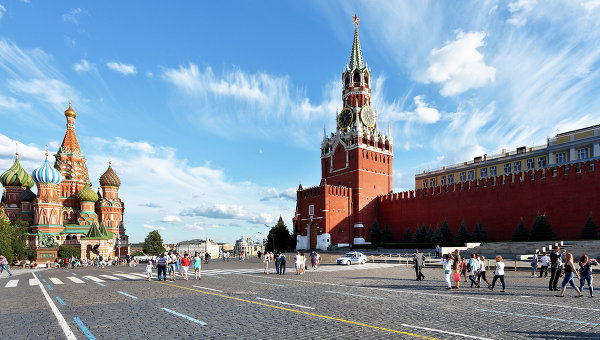 Покровский собор
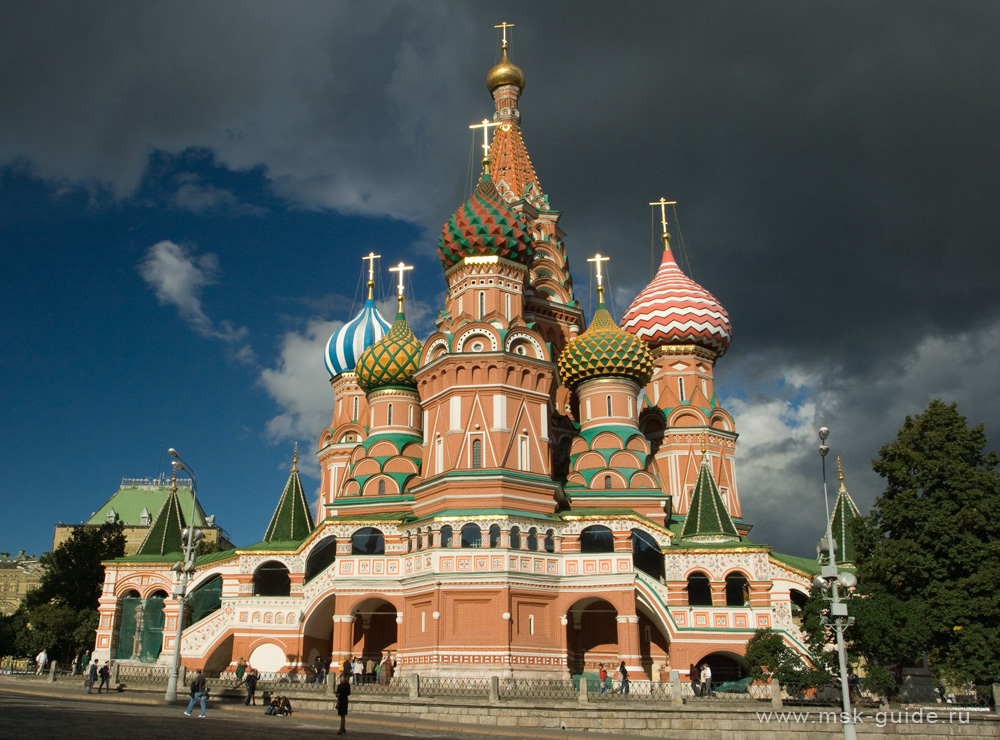 Московский гос. университет
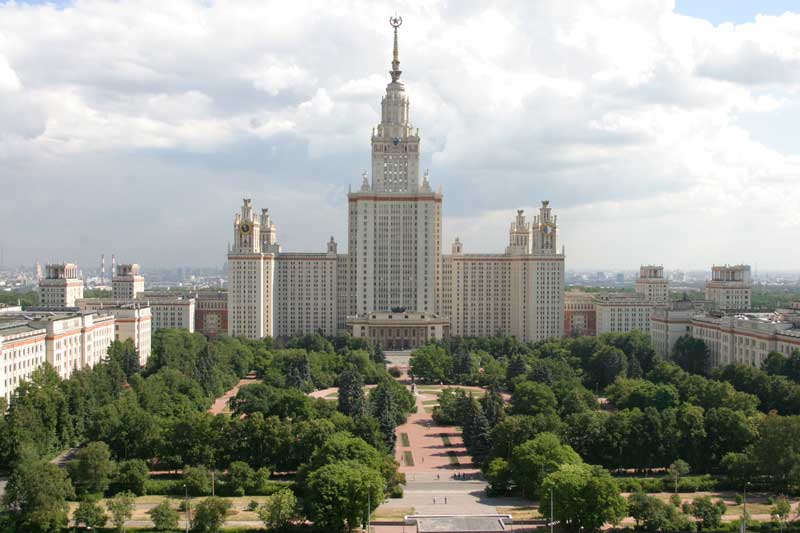 Третьяковская галерея
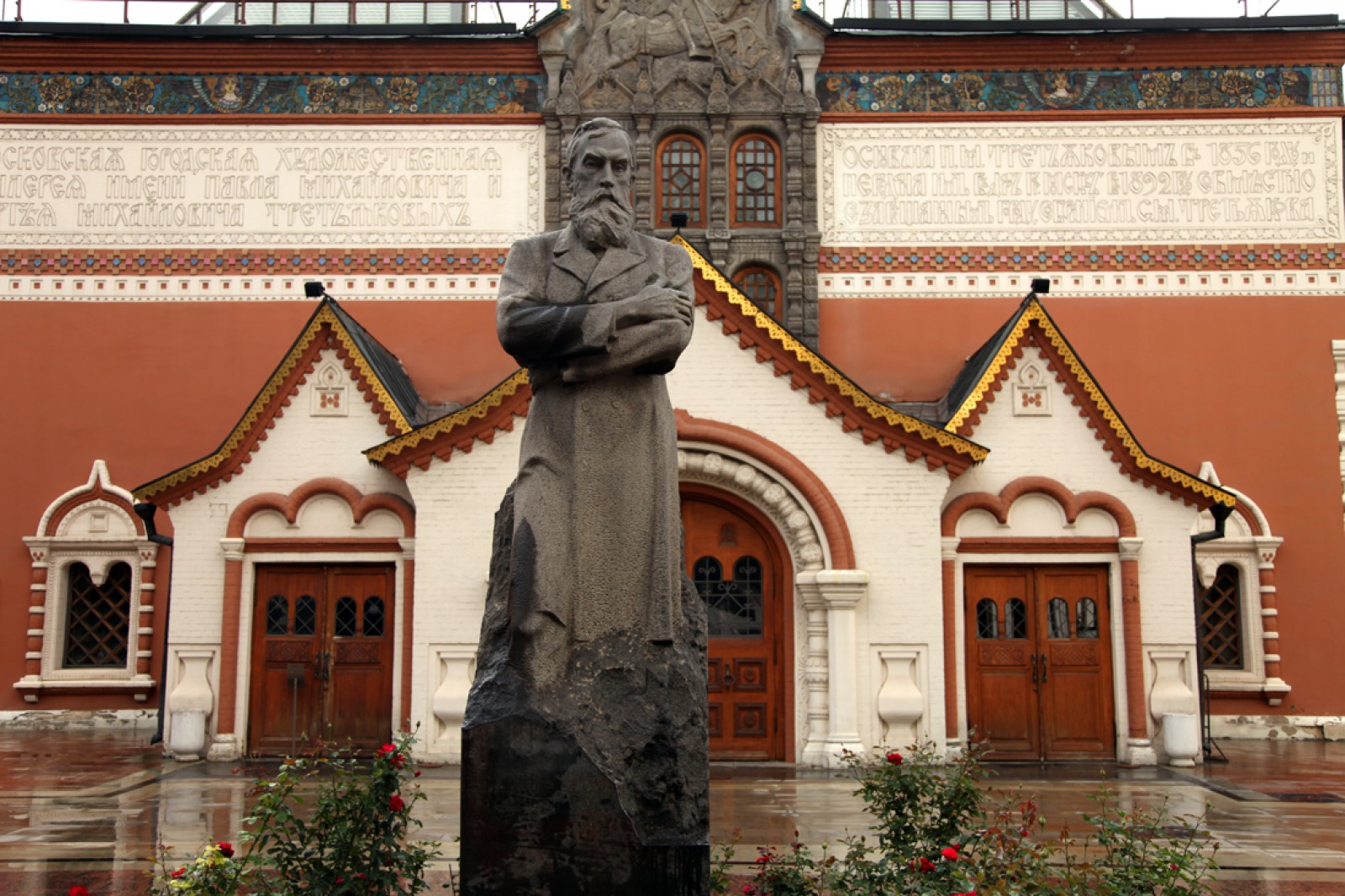 Третьяковская галерея
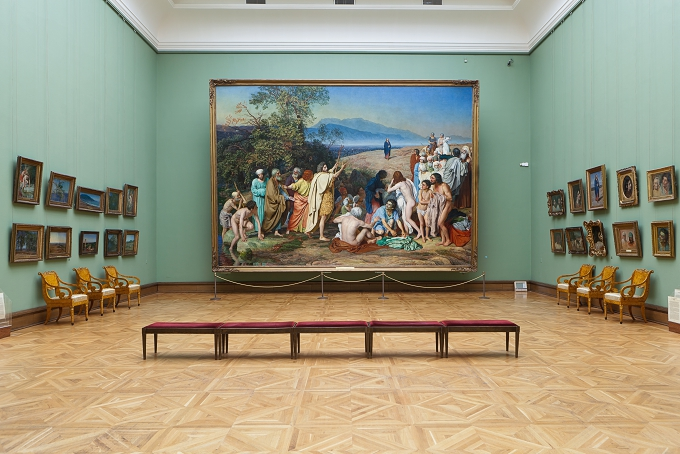 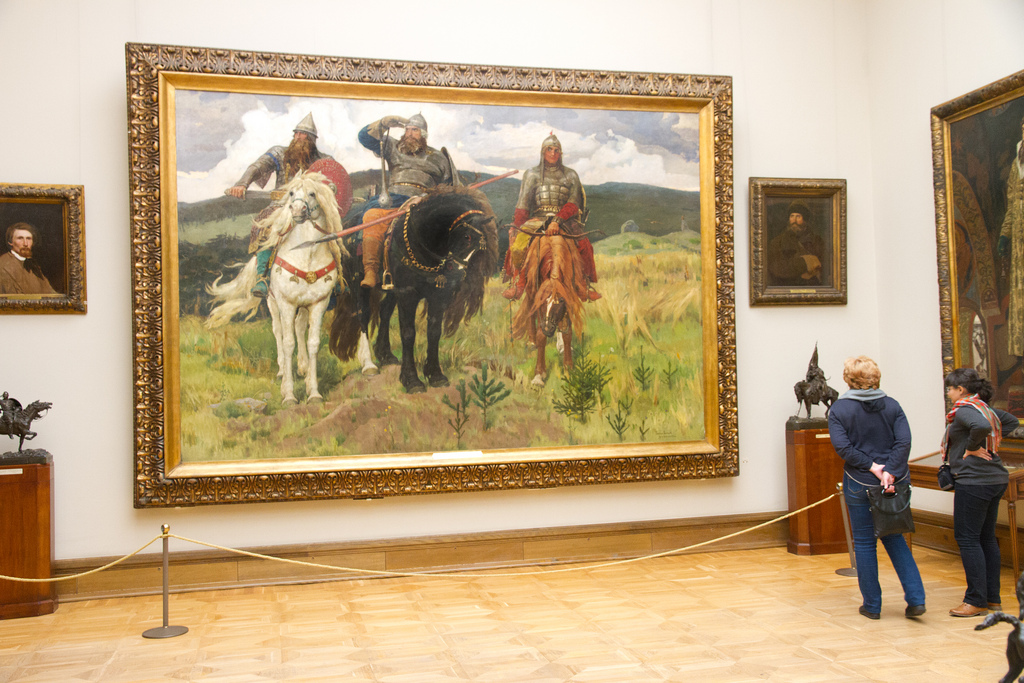 Цирк на Цветном бульваре
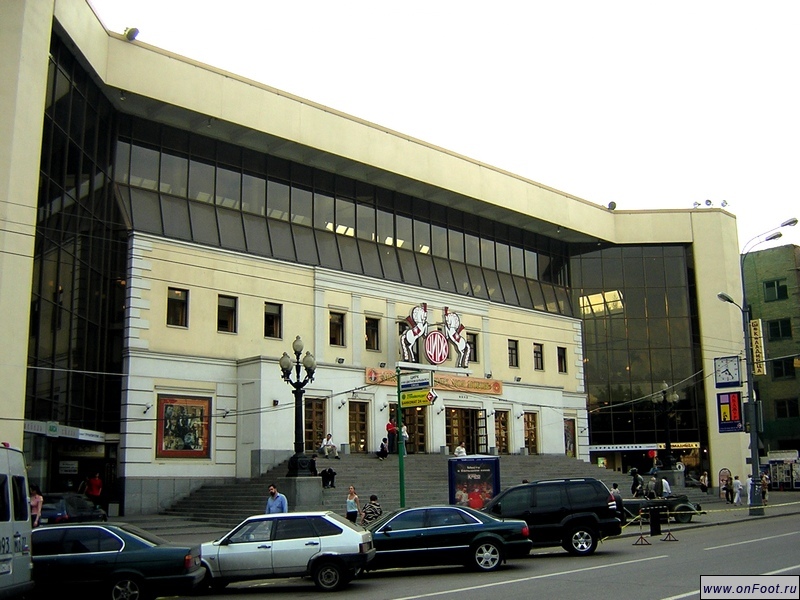 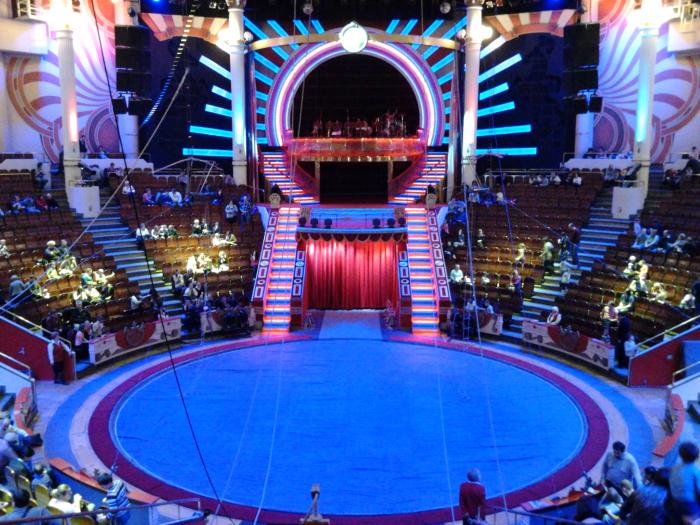 Московский зоопарк
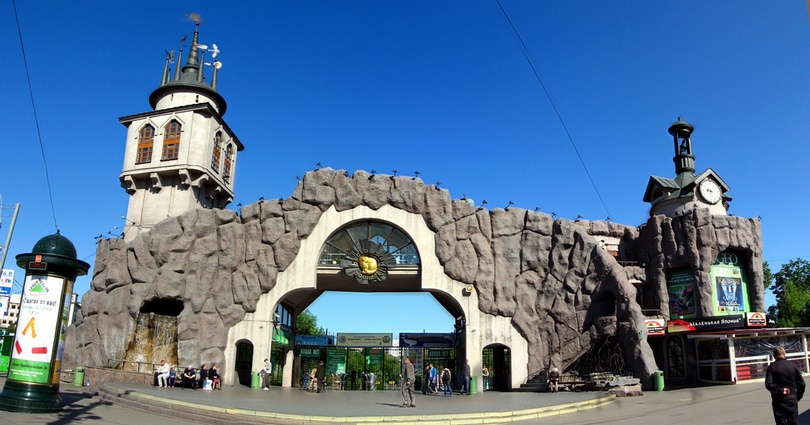 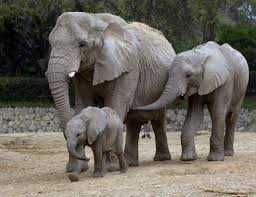 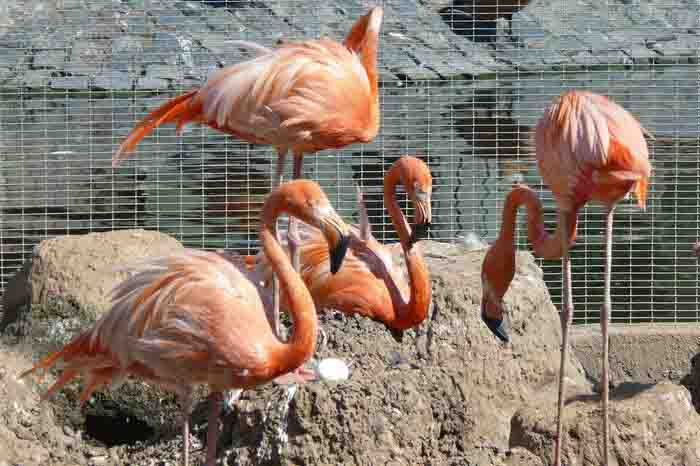 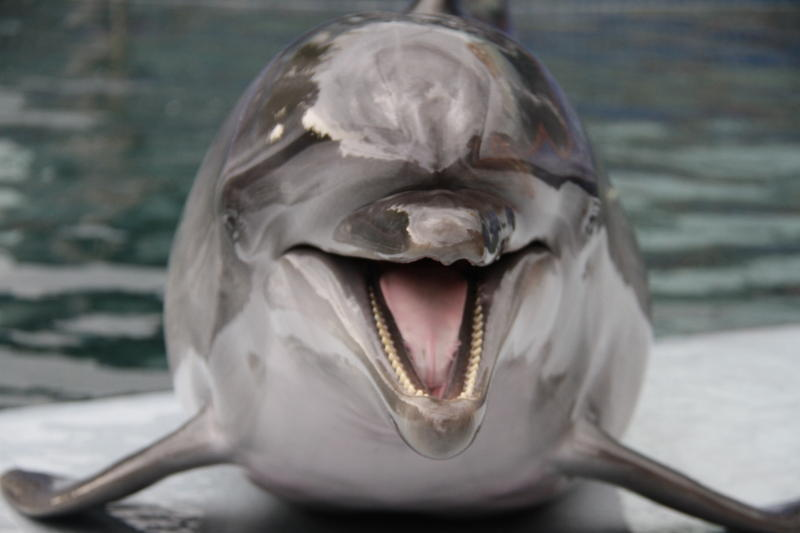 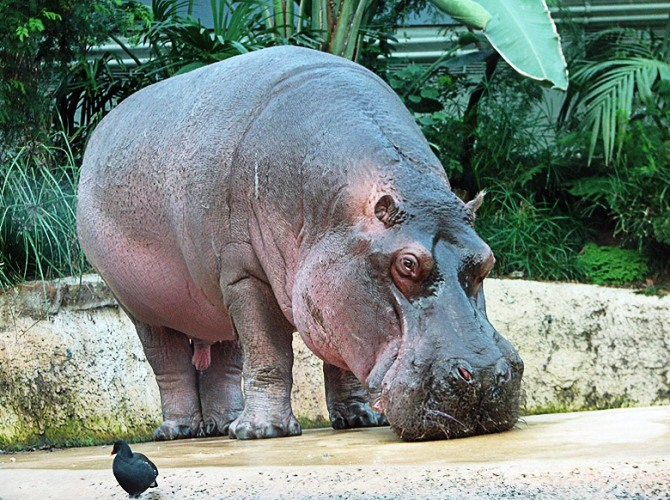 Большой Кремлевский дворец
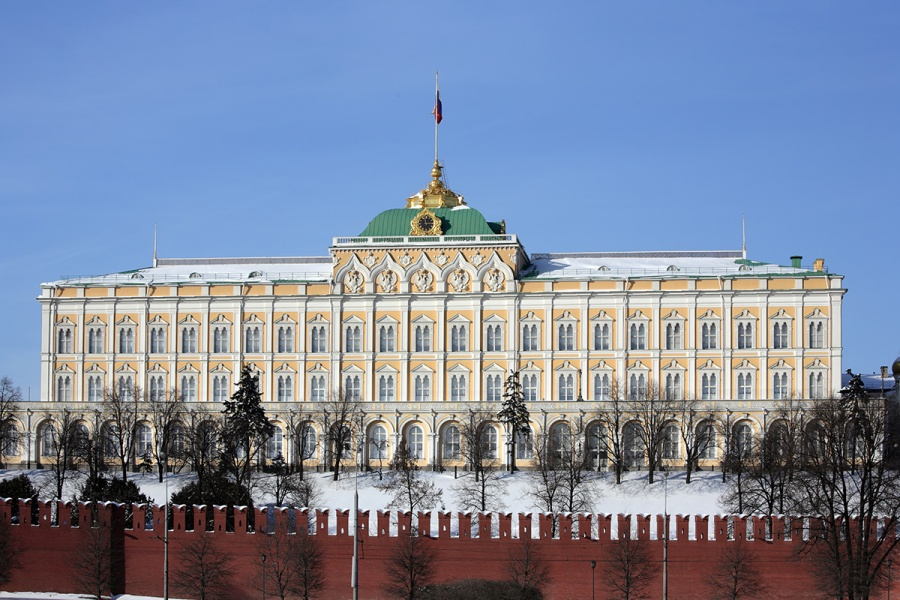 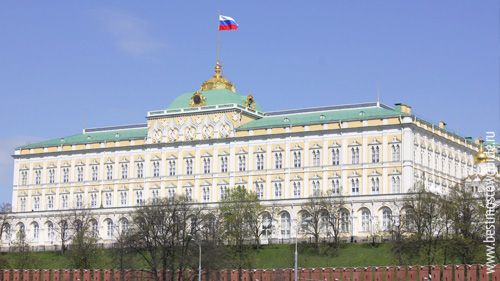 Зал  Георгия Победоносца
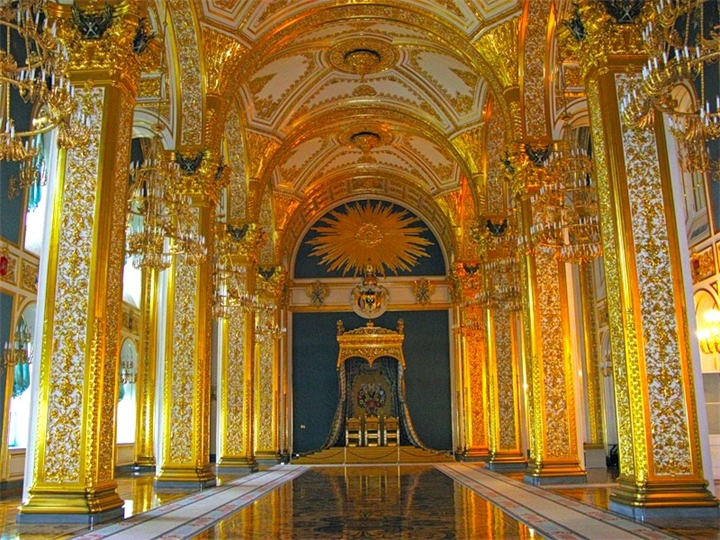 Царь-колокол!
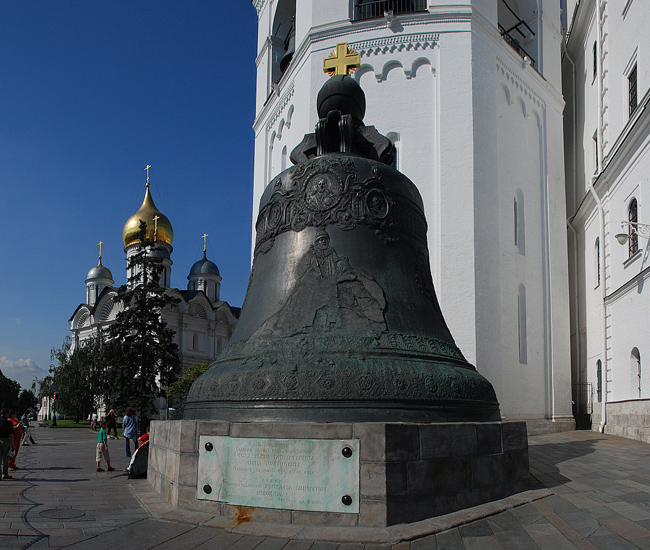 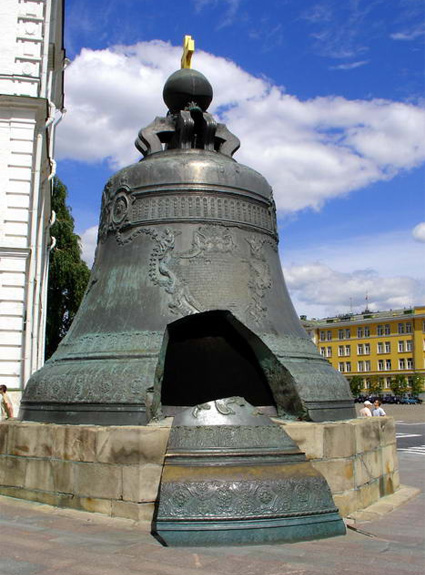 Царь-пушка
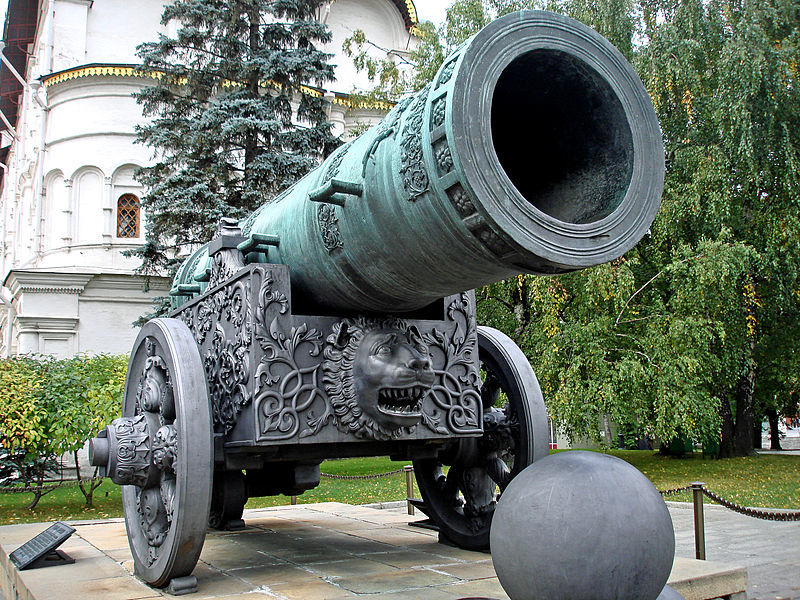 Пословицы и поговорки о великом                    городе Москве
Москва — сердце России.
Говорят в Москве, а слушают по всей стране.
Москвой-столицей весь народ гордится.
Москва от глаз далека, да сердцу близка.
Москва не клином сошлась, околицы нет.
Москва не сразу строилась.
Кто в Москве не бывал, красоты не видал.